Biocontrol of Salmonella Enteritidis on fresh produce using lytic bacteriophage                              Christiana DapuligaStefan Schmidt
School of Life SciencesDiscipline of Microbiology
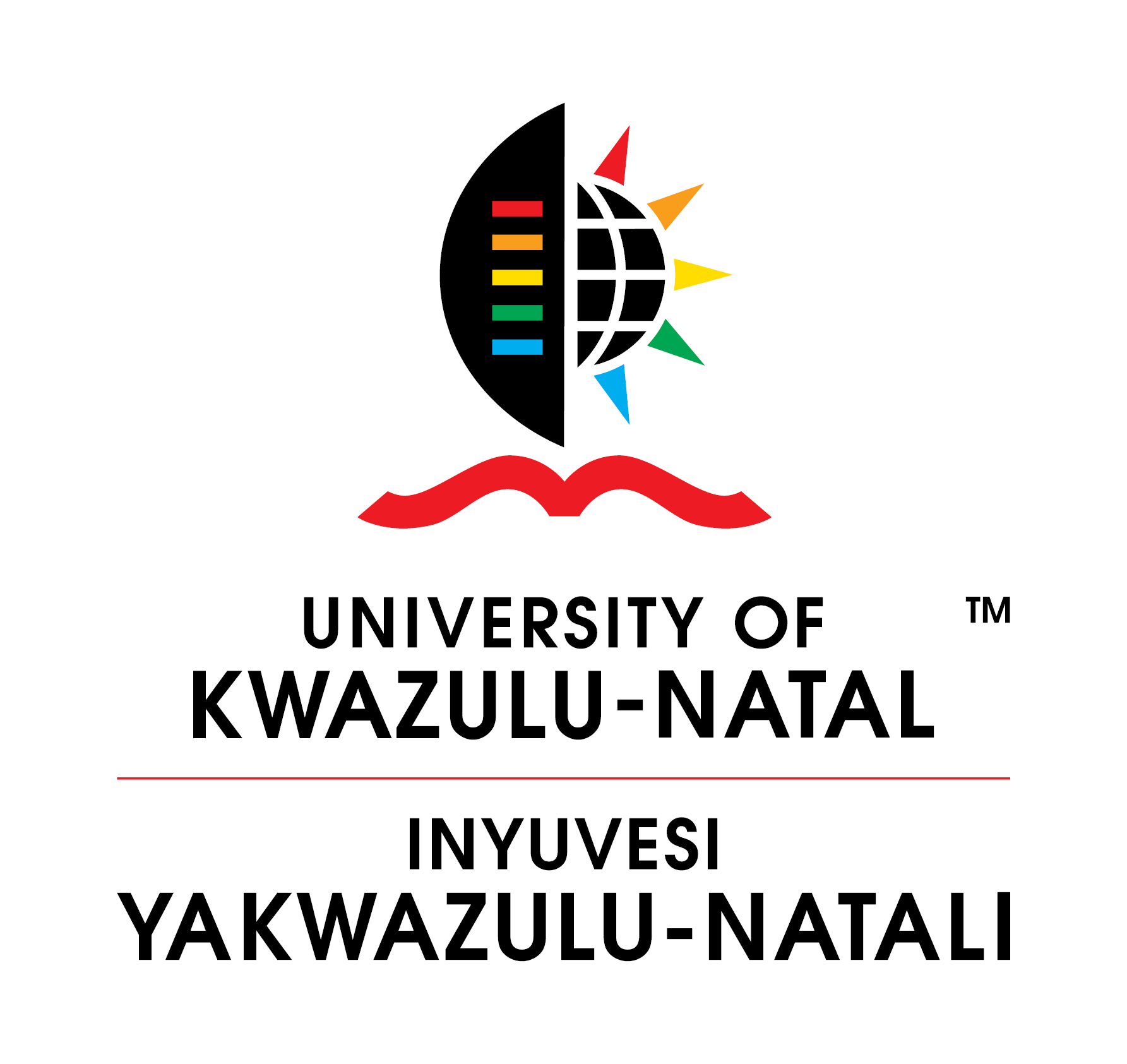 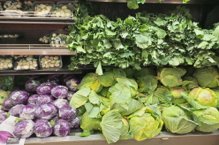 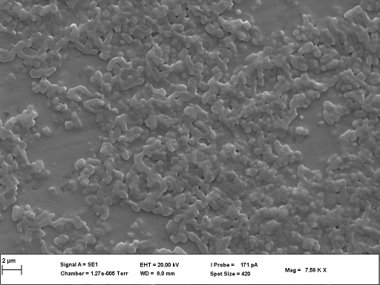 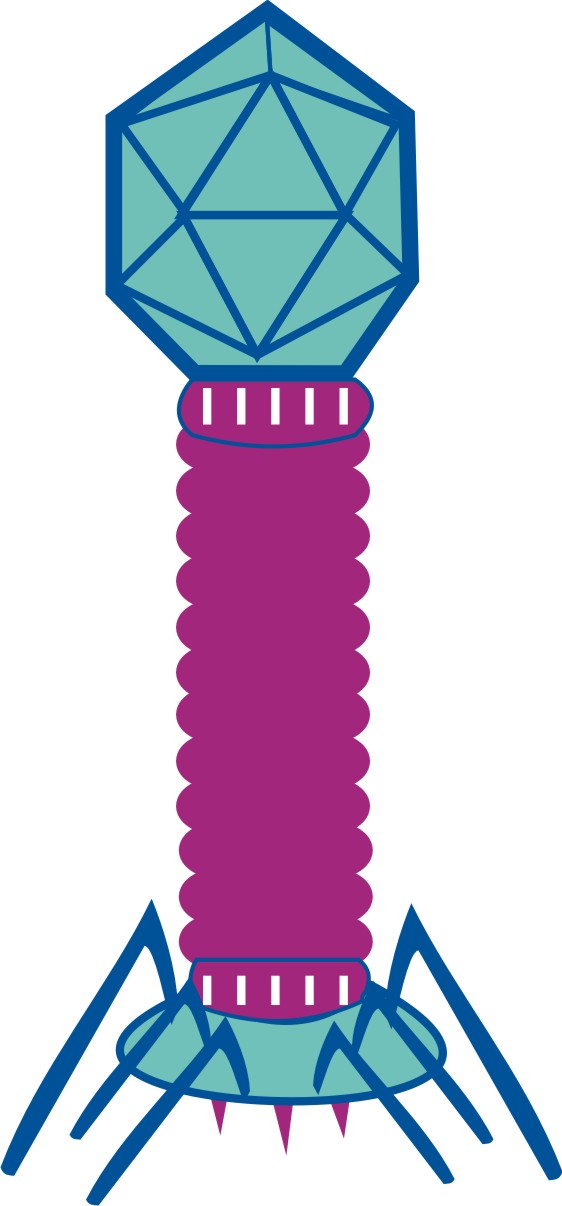 7 outbreaks  (2013-2015) in SA 
Salmonella Enteritidis
(8.3 × 104 S.E per serving)
Produce biofilms 
Multidrug-resistant
Novel antibacterial (MDR pathogens)
Ecofriendly  
Host specific
Fresh produce consumed with minimal processing
35% of outbreak cases has been linked to Salmonella Enteritidis
Isolation of Salmonella phage SCF
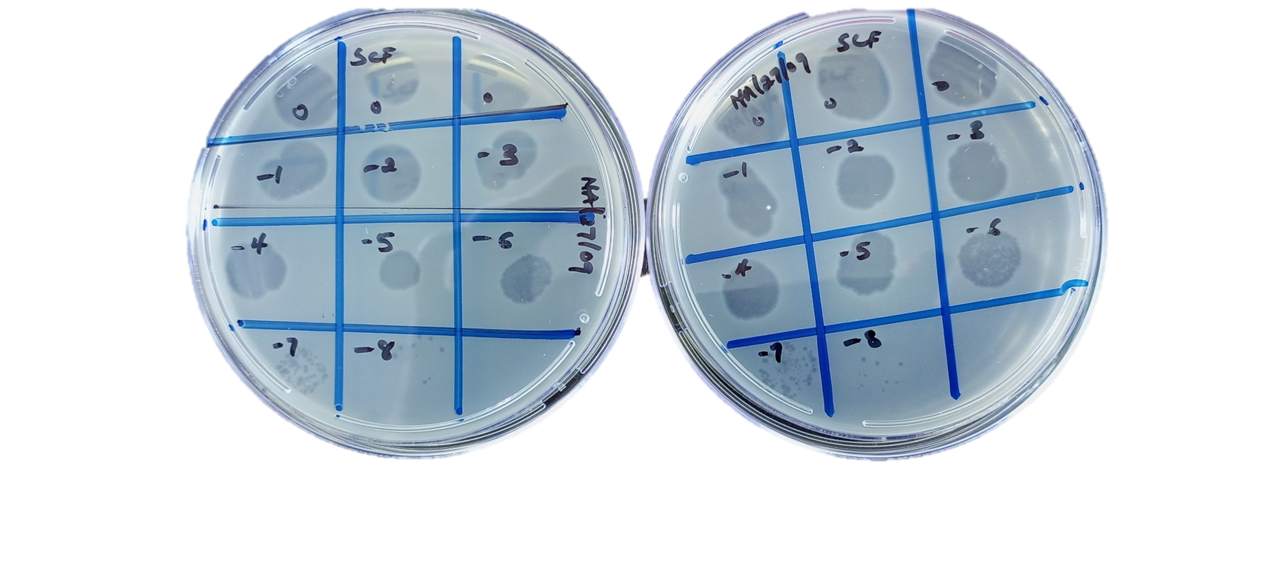 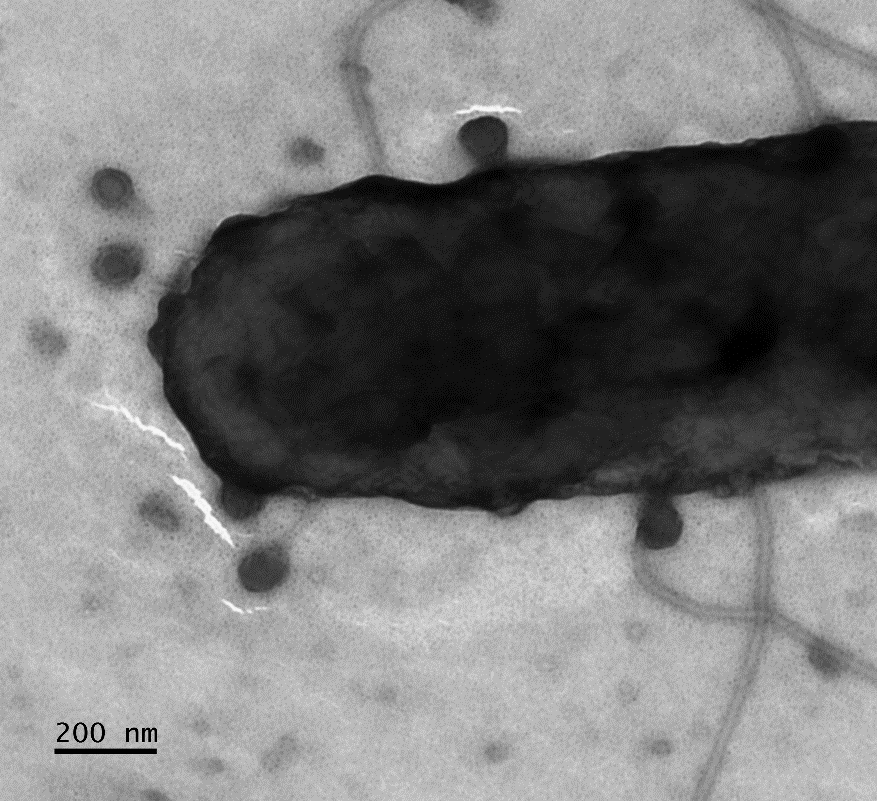 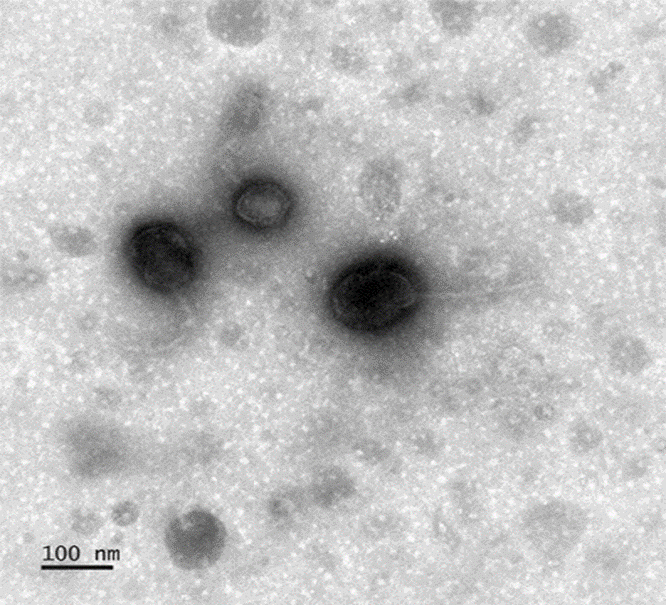 Salmonella phage SCF 
Tiny plaques 
Phage lysed S. Enteritidis 
     and S. Typhimurium​
TEM  analysis
Order: Caudovirales 
Genus: Tequintavirus
Flexible thin tail
Phage SCF lytic cycle
Phage attached to  bacterial host SE
Genomic analysis of  Phage SCF
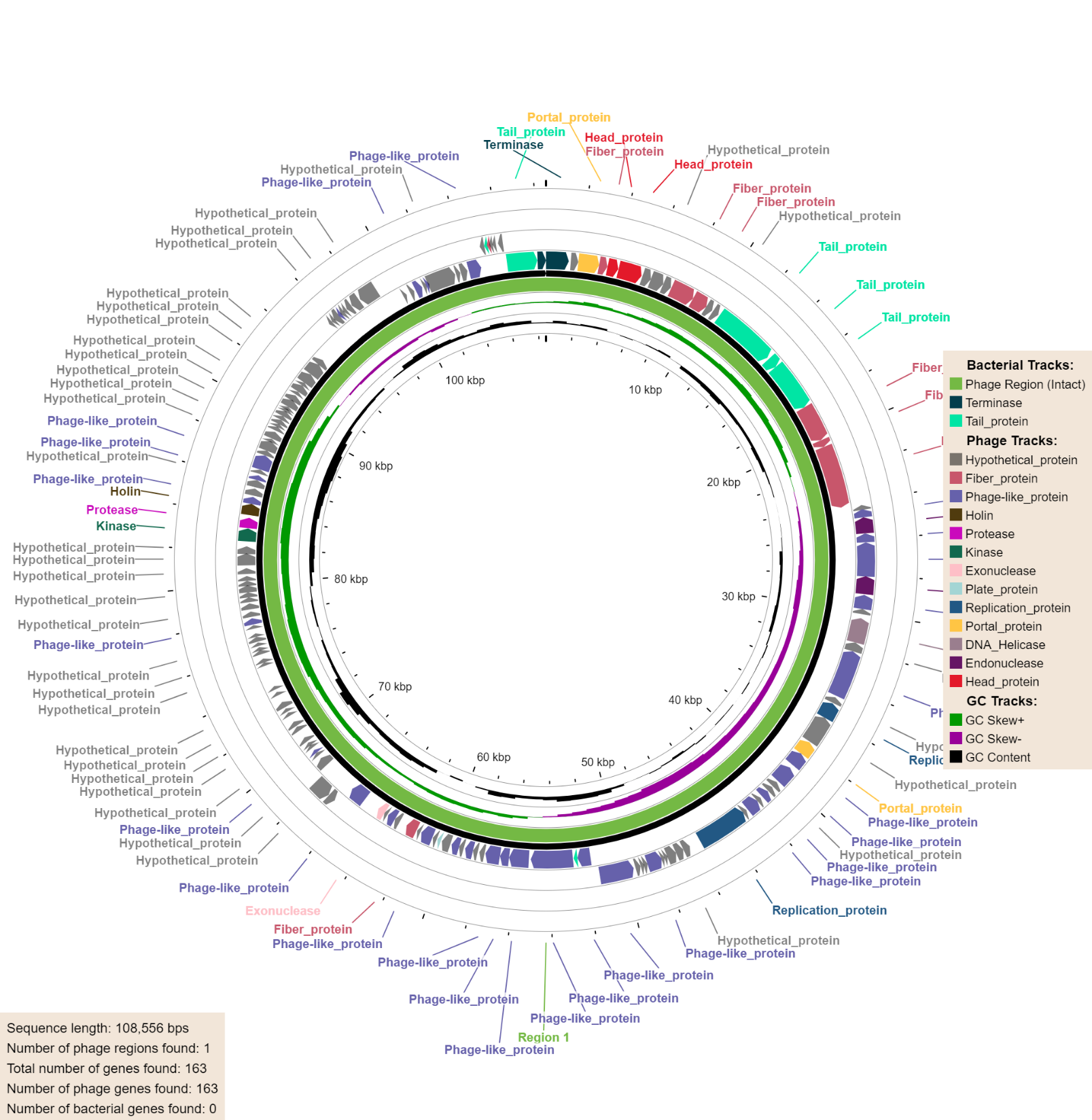 Genome
108.5 kb
39.02 GC%
capsid, tail, lysin, and terminase protein coding genes identified


No lysogeny, virulence and AMR genes found
Thermal Stability
pH Stability
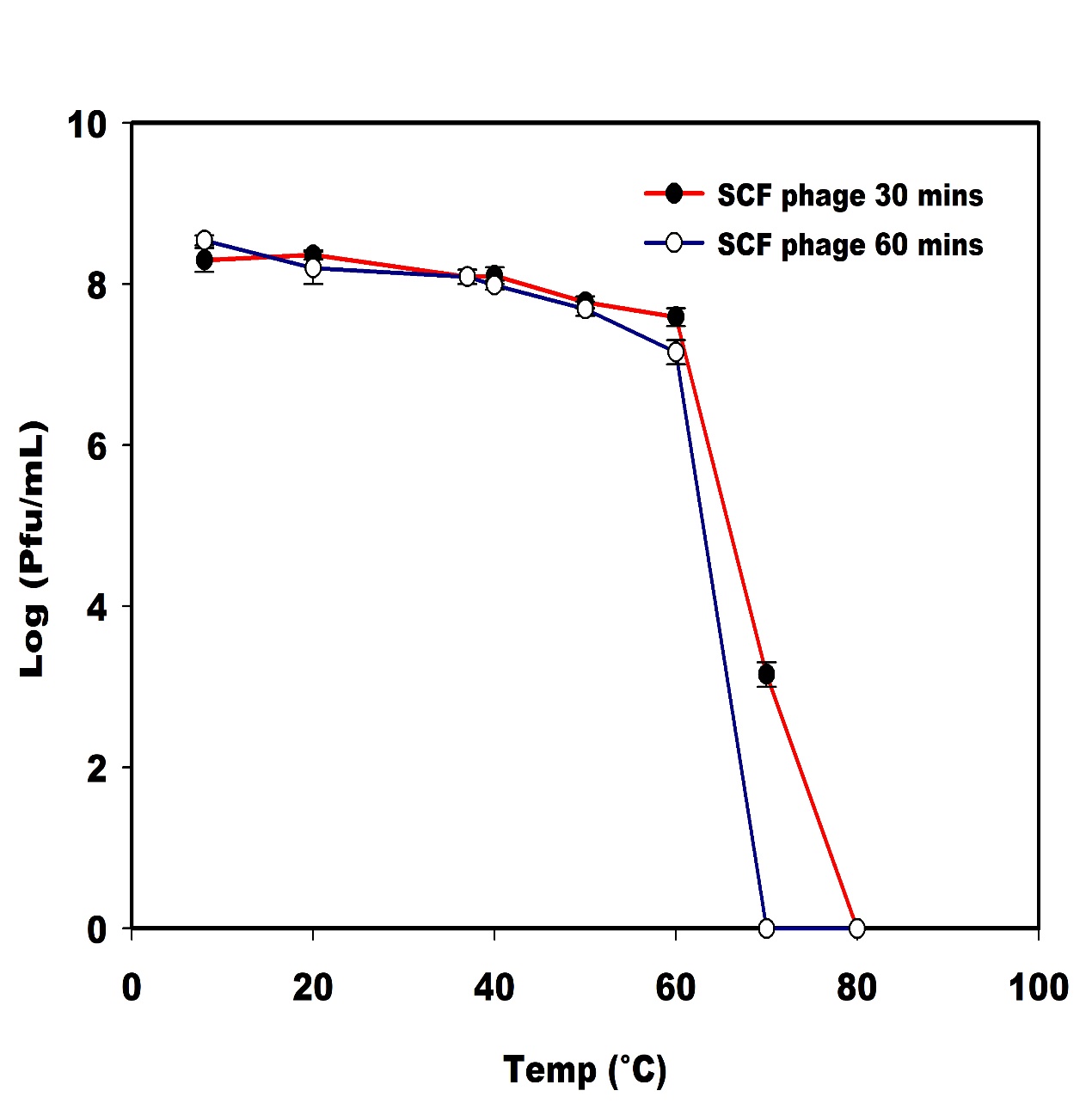 Anti-biofilm activity of Phage SCF
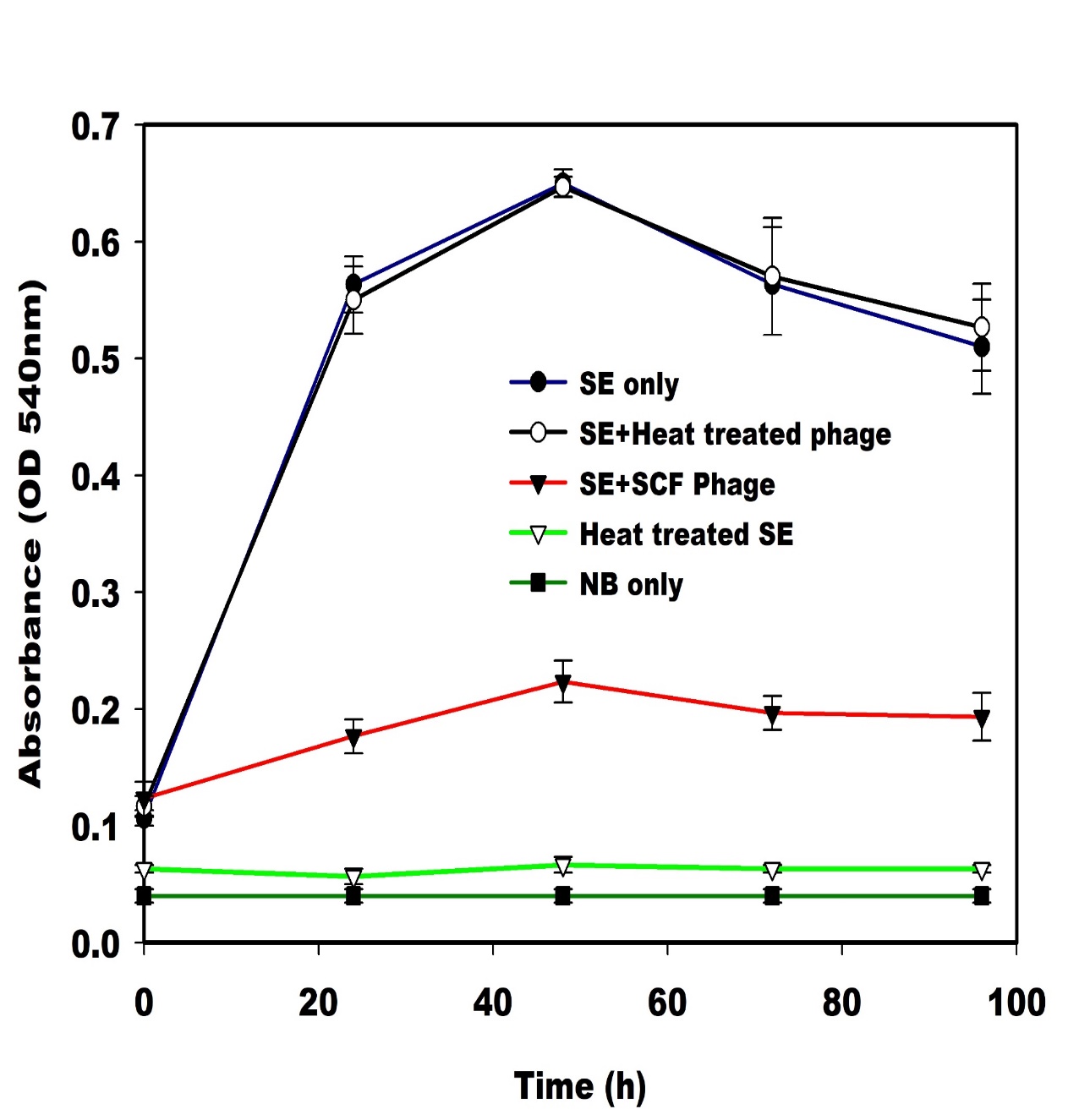 72 hr biofilm on stainless coupon
12 hr phage treatment (MOI= 0.01)
Lytic activity of phage on tomato surface
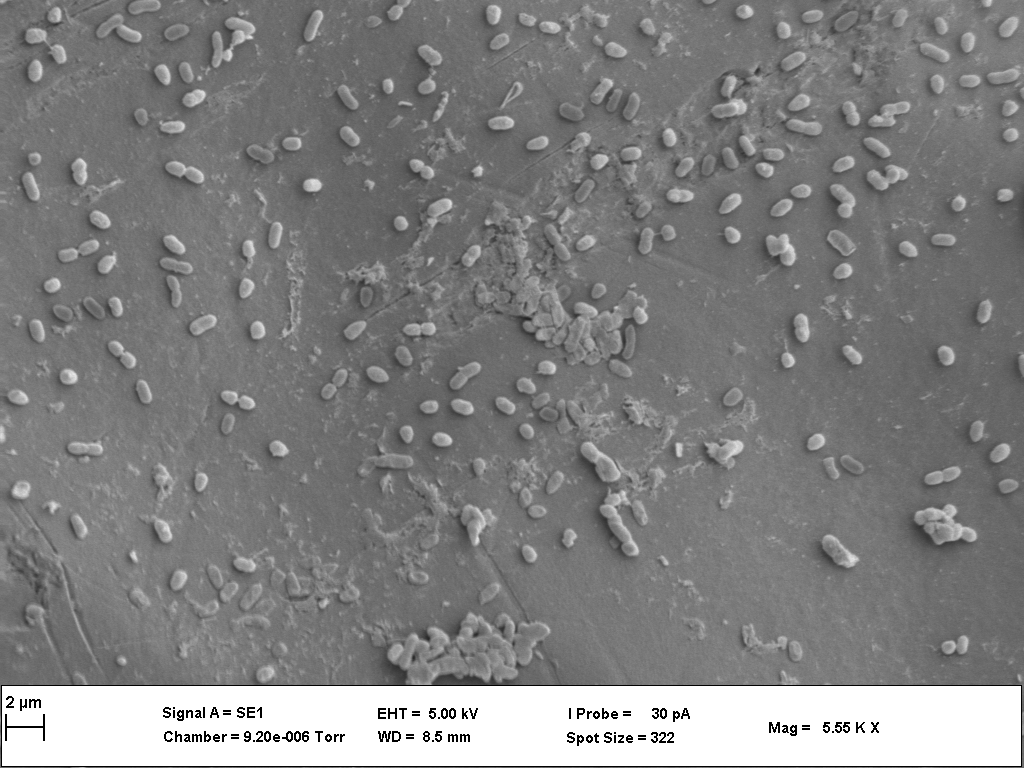 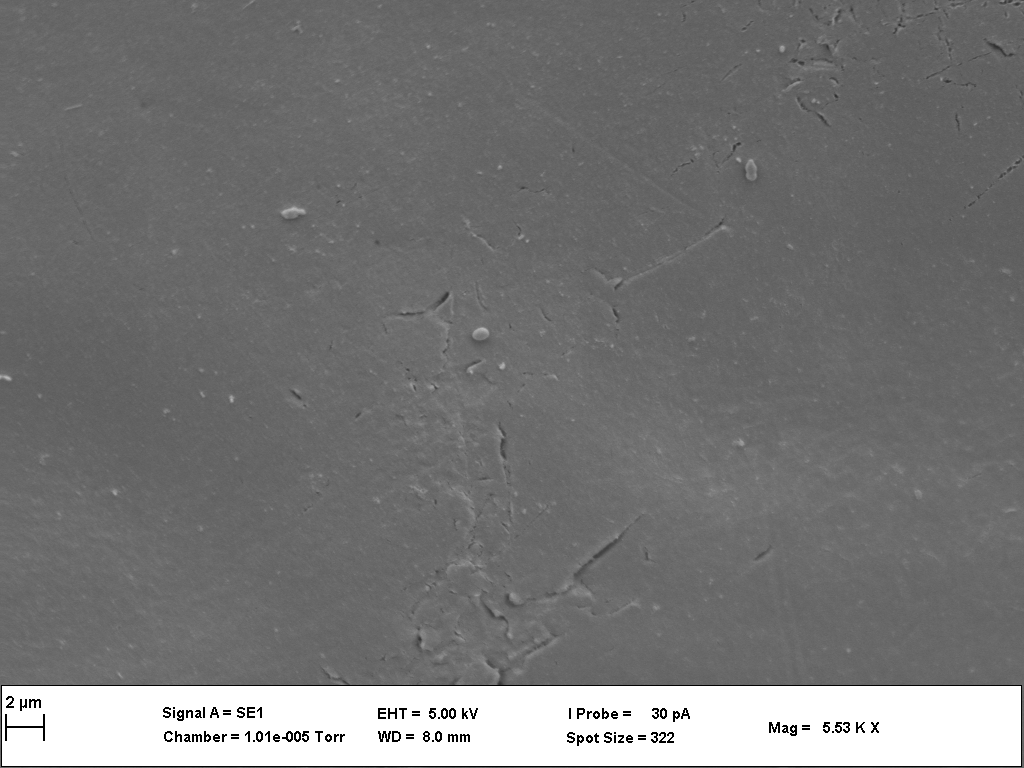 Tomato surface contaminated with S.E (108) for 72 h
Contaminated tomato surface treated with phage SCF (106) for 6 h
No viable SE cells were detected after 2 hrs treatment when MOI was increased (MOI=1, 10 and 100)
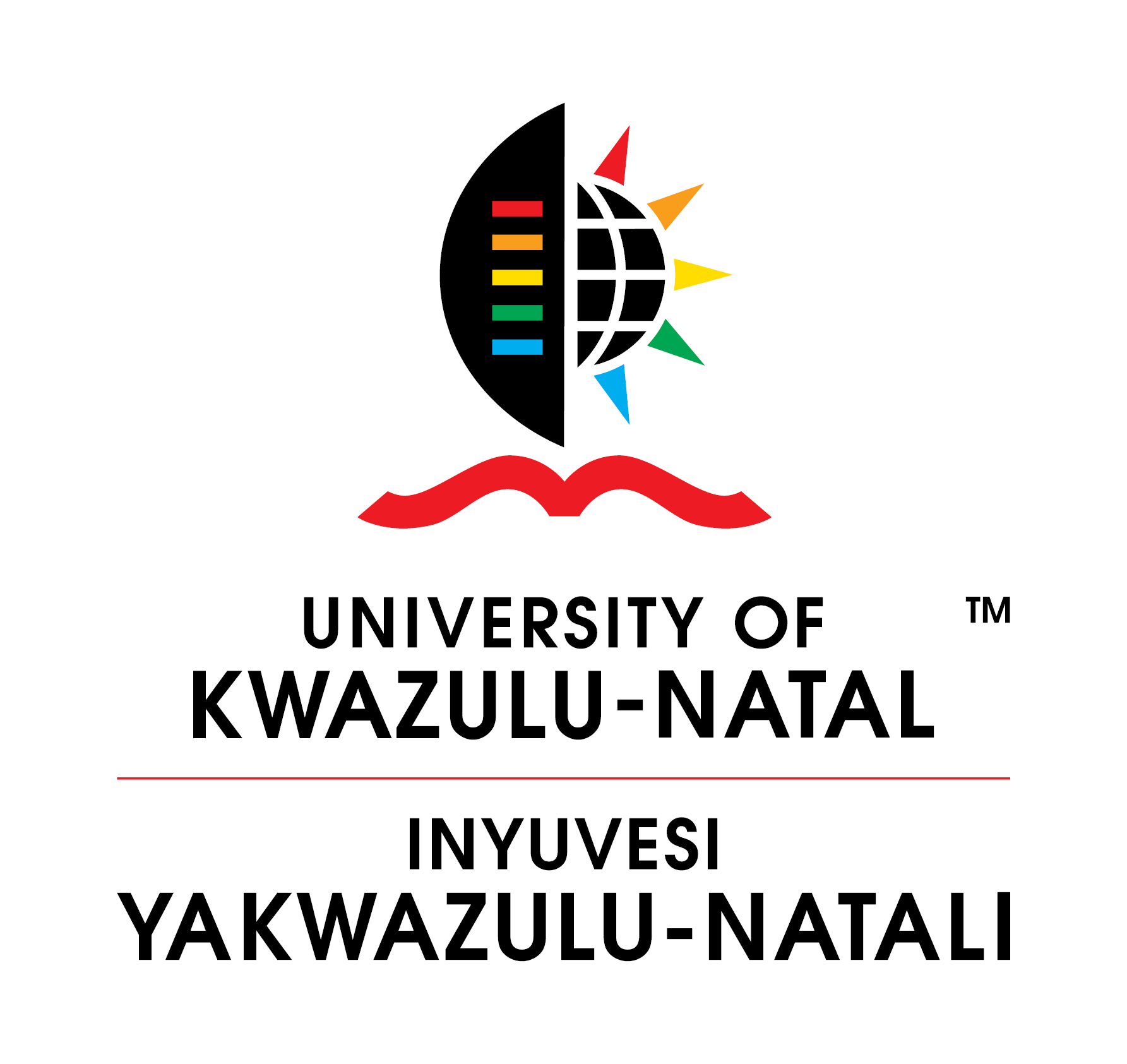 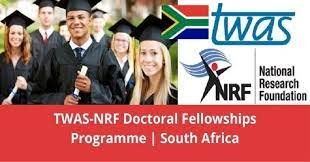 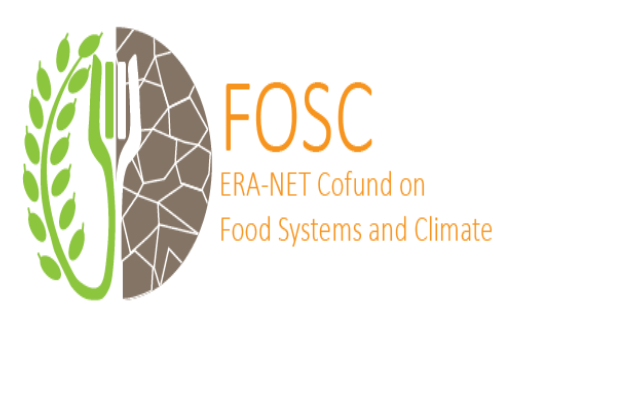